Estuaries: Aquatic vs. Terrestrial  Organisms
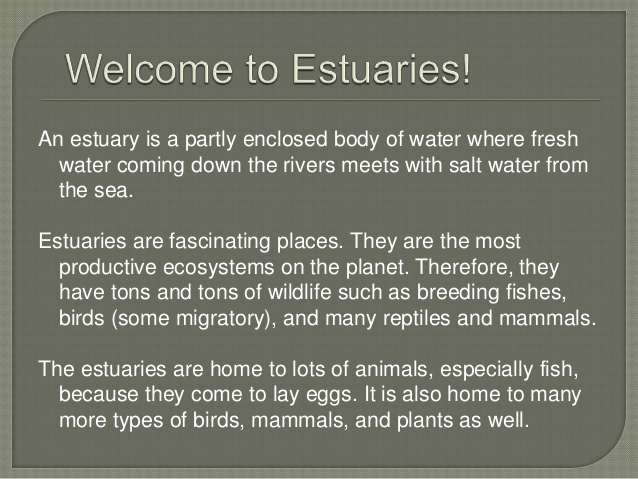 Estuaries – When fresh water meets salt water…
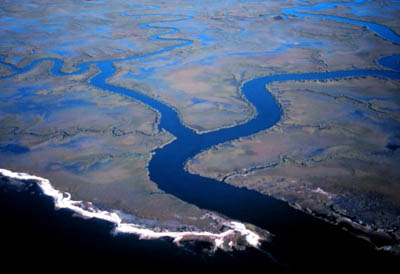 What happens when fresh & salt water meet?
MAYBE A FRESH WATER CROCODILE WANTS A SALTY MEAL IN THE SEA!
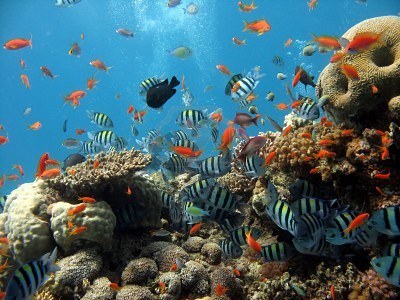 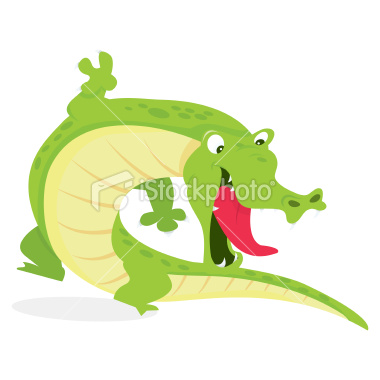 MAYBE A FRESH WATER CROCODILE WANTS A SALTY MEAL IN THE SEA!
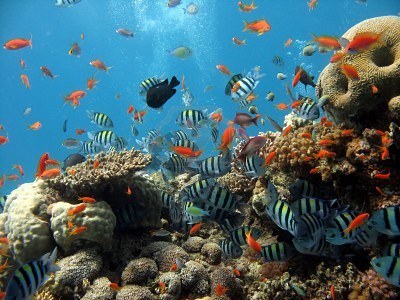 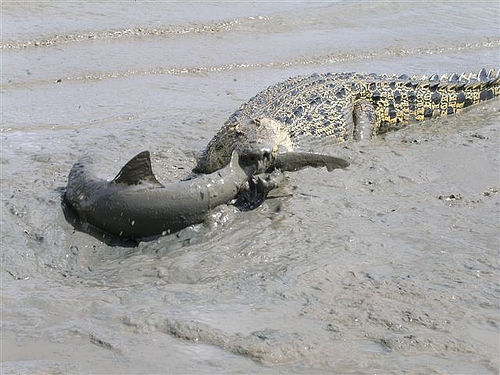 Maybe it wants a shark dinner!
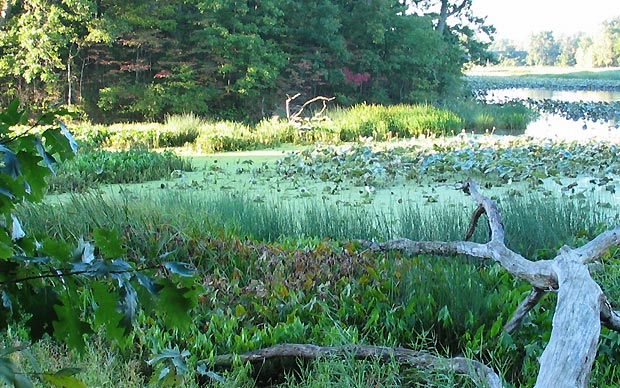 Double the plant life!!!!!
Birds always have something to eat.
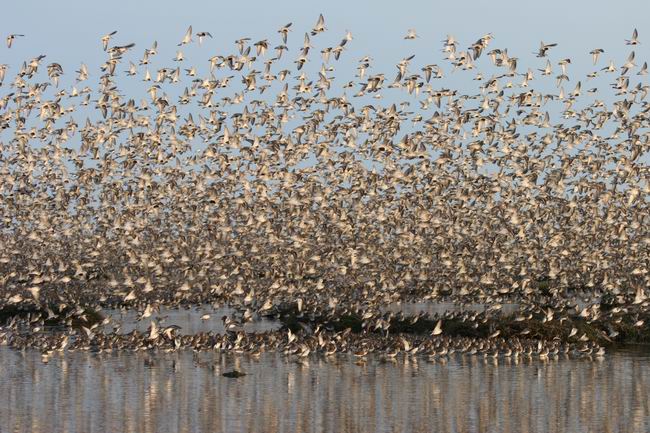 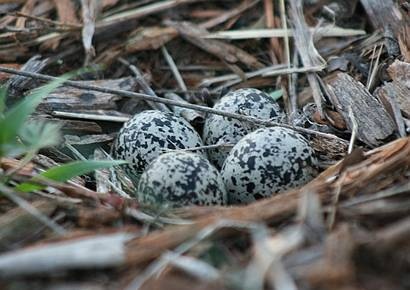 Birds have plenty of nesting sites too!
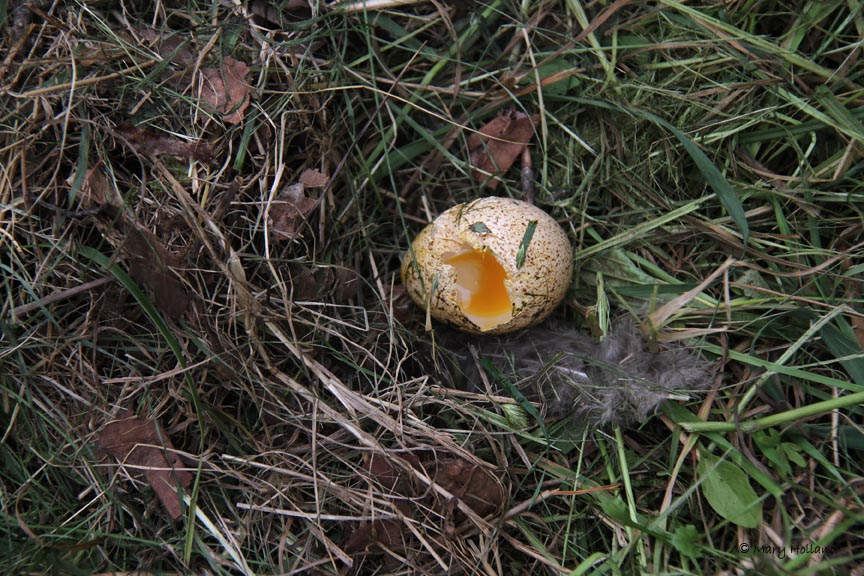 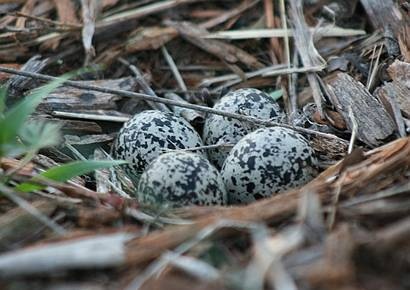 Birds have plenty of nesting sites too!
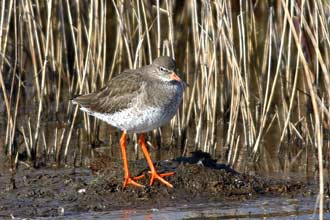 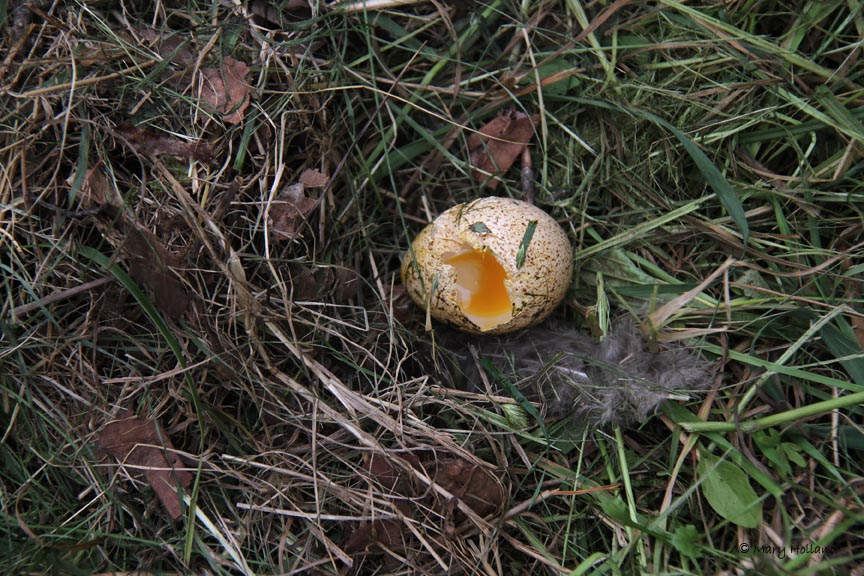 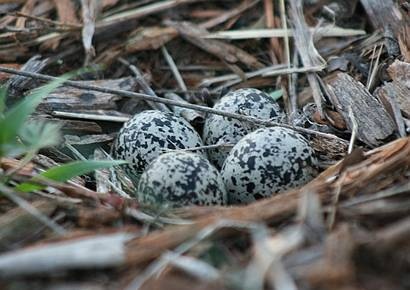 Birds have plenty of nesting sites too!
Estuaries have 2x life because 2 ecosystems are colliding!
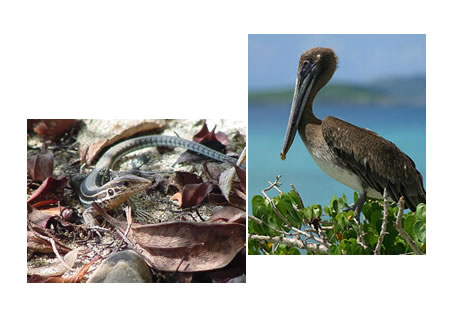 Estuaries have 2x life because 2 ecosystems are colliding!
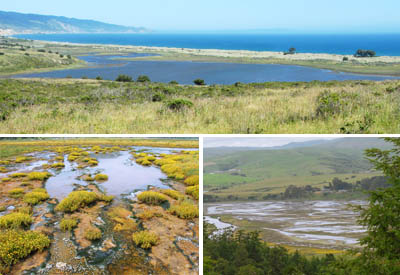 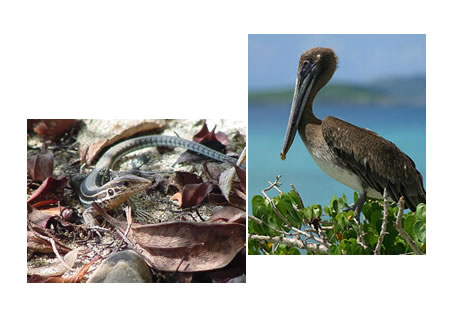 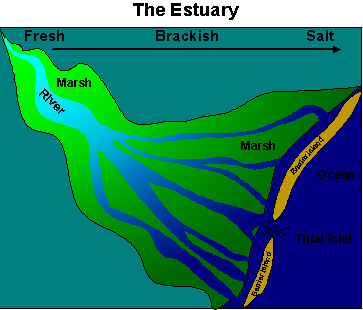 Fresh water rivers run into salty coastal waters.  Two big groups of life breed & feed in the tall grasses of our estuaries.
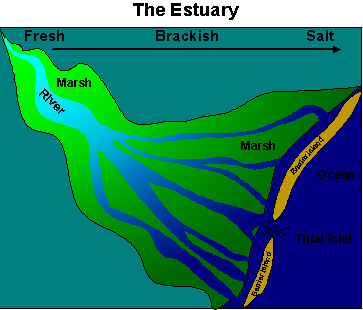 When salt & fresh water mix, it is called  brackish.
Estuaries:  2 X the breeding & feeding!
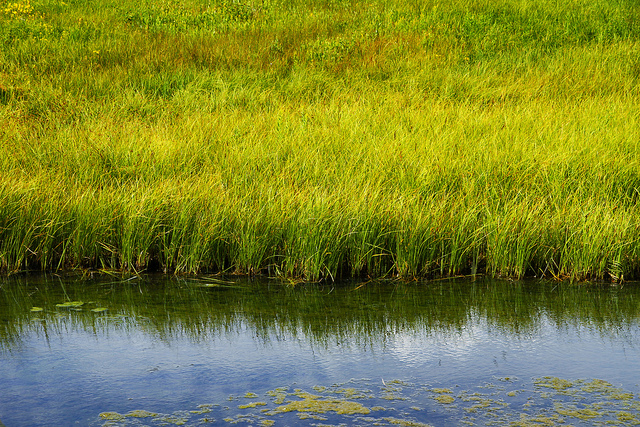 Estuaries:  2 X the breeding & feeding!
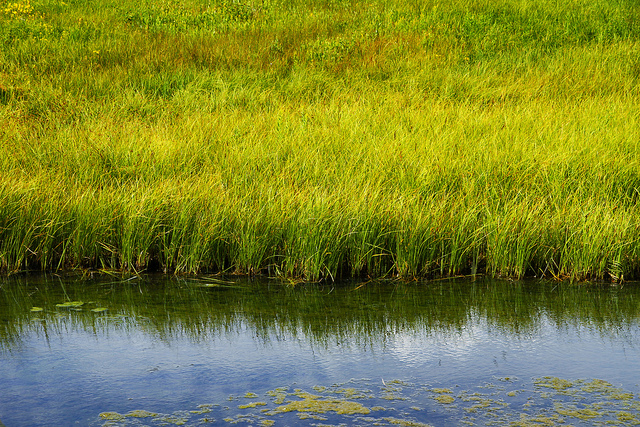 Fresh river & salt ocean water mix it up which causes
twice life & nutrients benefitting all.
Salt marsh
Mangrove forest
2 types of estuaries:
Salt marsh
Mangrove forest
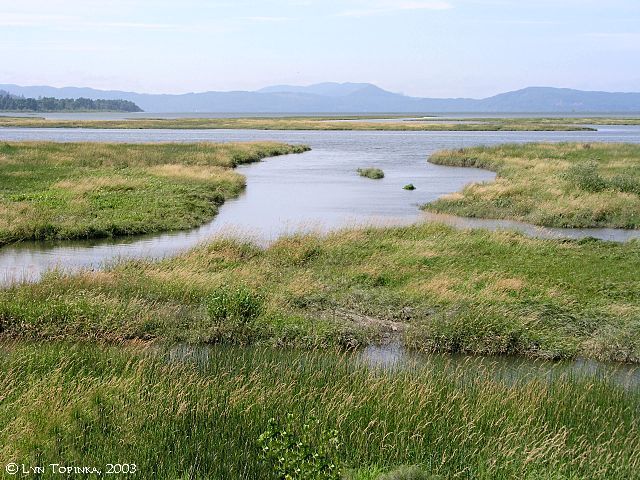 2 types of estuaries:
Salt marsh
Mangrove forest
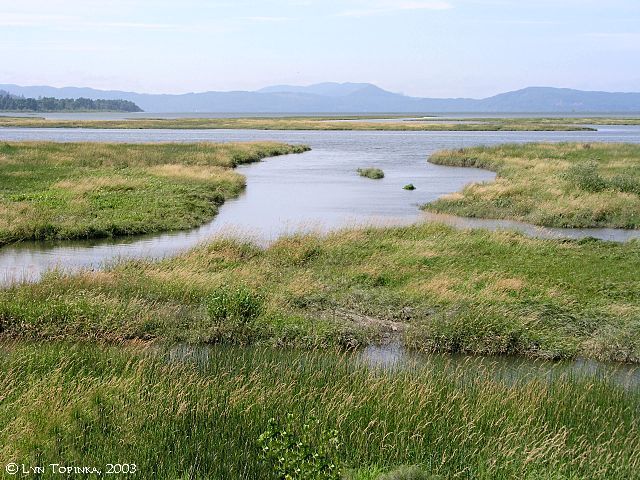 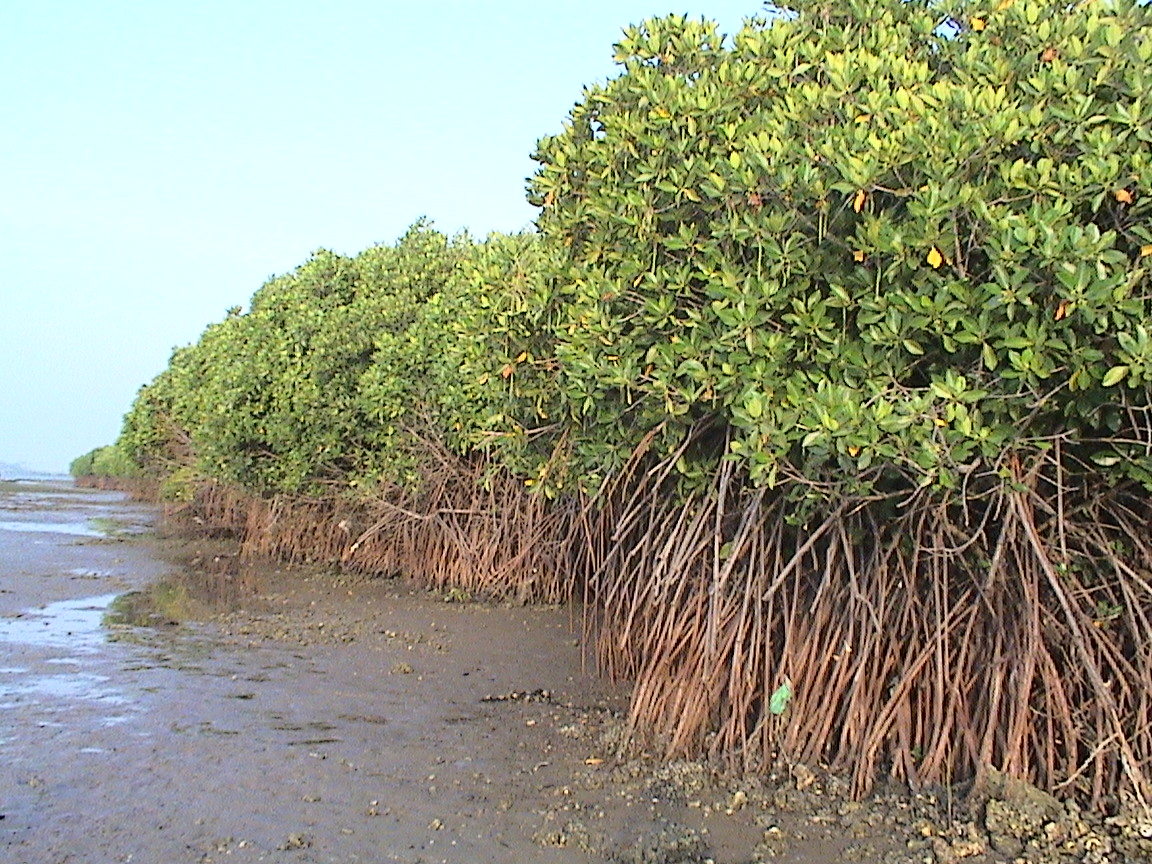 2 types of estuaries:
2 types of estuary:
SALT MARSH
	Atlantic Carolina coasts
	Stinky cord grass
	Absorbs tons of moisture
MANGROVES
	Louisiana & gulf
	Hurricane proof trees
	Absorbs tons of moisture
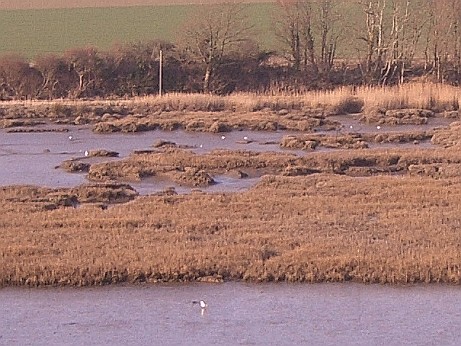 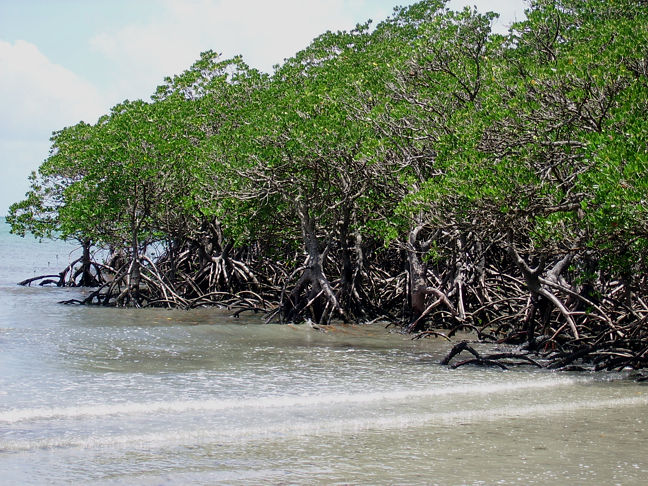 Great breeding grounds--nursery
2 types of estuary:
SALT MARSH
	Atlantic Carolina coasts
	Stinky cord grass
	Absorbs tons of moisture
MANGROVES
	Louisiana & gulf
	Hurricane proof trees
	Absorbs tons of moisture
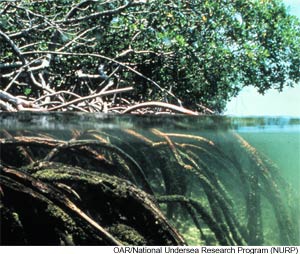 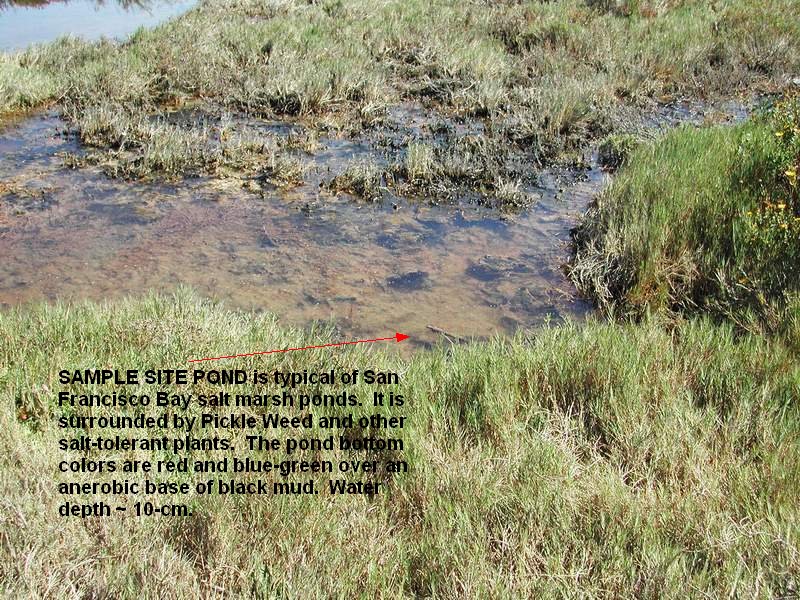 Great breeding grounds--nursery
2 types of estuary:  2X life & nutrients
SALT MARSH
	Atlantic Carolina coasts
	Stinky cord grass
	Absorbs tons of moisture
MANGROVES
	Louisiana & gulf
	Hurricane proof trees
	Absorbs tons of moisture
2 types of estuary:  2X life & nutrients
SALT MARSH
	Atlantic Carolina coasts
	Stinky cord grass
	Absorbs tons of moisture
	Great breeding grounds and nurseries for animals
MANGROVES Forests 
	Louisiana & gulf
	Hurricane proof trees
	Absorbs tons of moisture
	Great nursery and breeding grounds for all kinds of animals
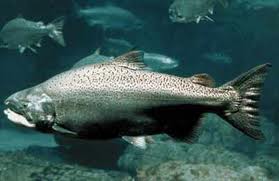 FISH 
SEAGULLS 
CRABS
AND MUCH MORE…
What types of organisms live in or around  an estuary? .
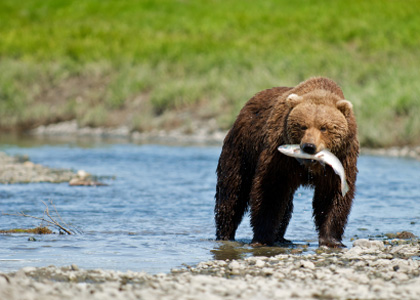 Bears
Wolves
Birds 
And much more…
Summary
Located along the shoreline where fresh water from a river meets salt water from the ocean. 
Estuaries have twice the amount of life. 
Estuaries are great places for organisms to lay eggs, have babies, and raise their young. 
Estuaries absorb lots of water. 
Estuaries absorb lots of pollution coming from a river. 
There are two types of estuaries: salt marshes and mangrove forests.